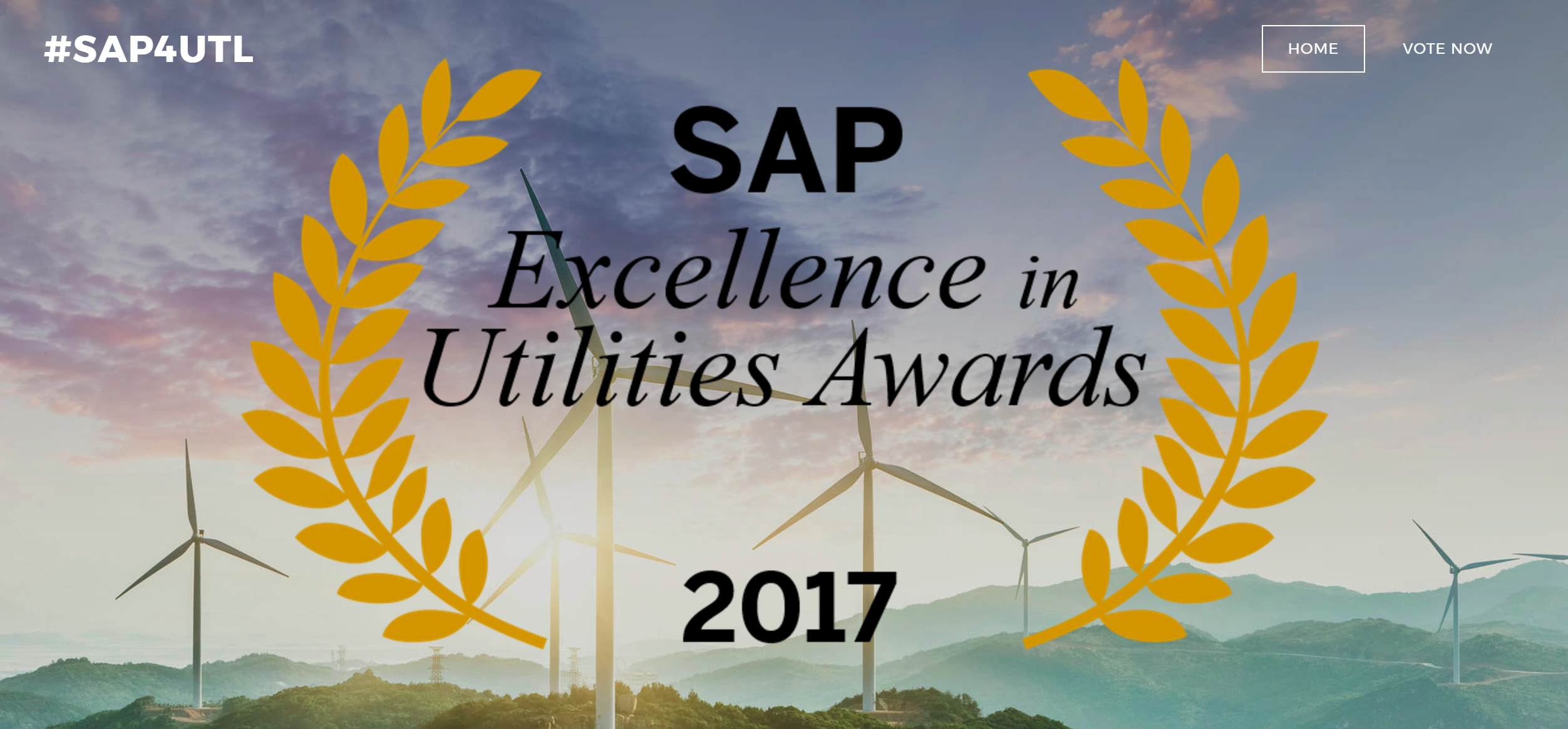 EXCELLENCE IN OPERATIONS
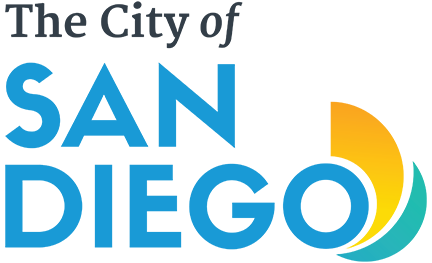 What business pain point(s) were targeted, and how did the utility approach change?
Location: San Diego, CA

Number of Employees: 10,000+

Number of Customers: 1.4 million

Area Served: San Diego, CA
The City of San Diego (COSD) Public Utilities Department provides safe and healthy drinking water to the 1.3 million residents of San Diego. 
Smart Energy Water (SEW) implemented its award-winning cloud & mobile based customer engagement platform – Smart customer Mobile (SCM®) integrated with SAP technology, at the City of San Diego (COSD). SCM® is a mobile and portal platform that enabled digital transformation for the utility. With the SCM® platform, COSD created an omni-channel digital experience for its customers by enabling real-time, two-way communication over preferred channels such as text, push notifications, IVR, email etc., as SCM® is configurable and customizable and can be easily integrated with any back-end systems. Thus, COSD upgraded its infrastructure with an innovative platform via a seamless integration, and with minimal deployment effort, time, and cost. SCM® helped the utility align its business objectives with customer-centricity, which helped the utility improve its operational efficiency and excel in customer service. Call volume to customer centers was reduced considerably and service levels were enhanced, which served a dual purpose for COSD – reduced operational costs and enhanced customer satisfaction. Thus, SCM® helped COSD become a game-changer and transition from being a traditional utility to a customer-centric digital utility.
What business outcomes came as a result?  Has momentum carried elsewhere in the utility?
• Improved water use efficiency
• Higher customer adoption
• Enhanced customer experience
• Increased customer satisfaction
• Faster returns on infrastructure investment
• Increased operational efficiency
• Reduced costs
• Reduced call volumes
• Increased service levels
• Optimized customer transactions
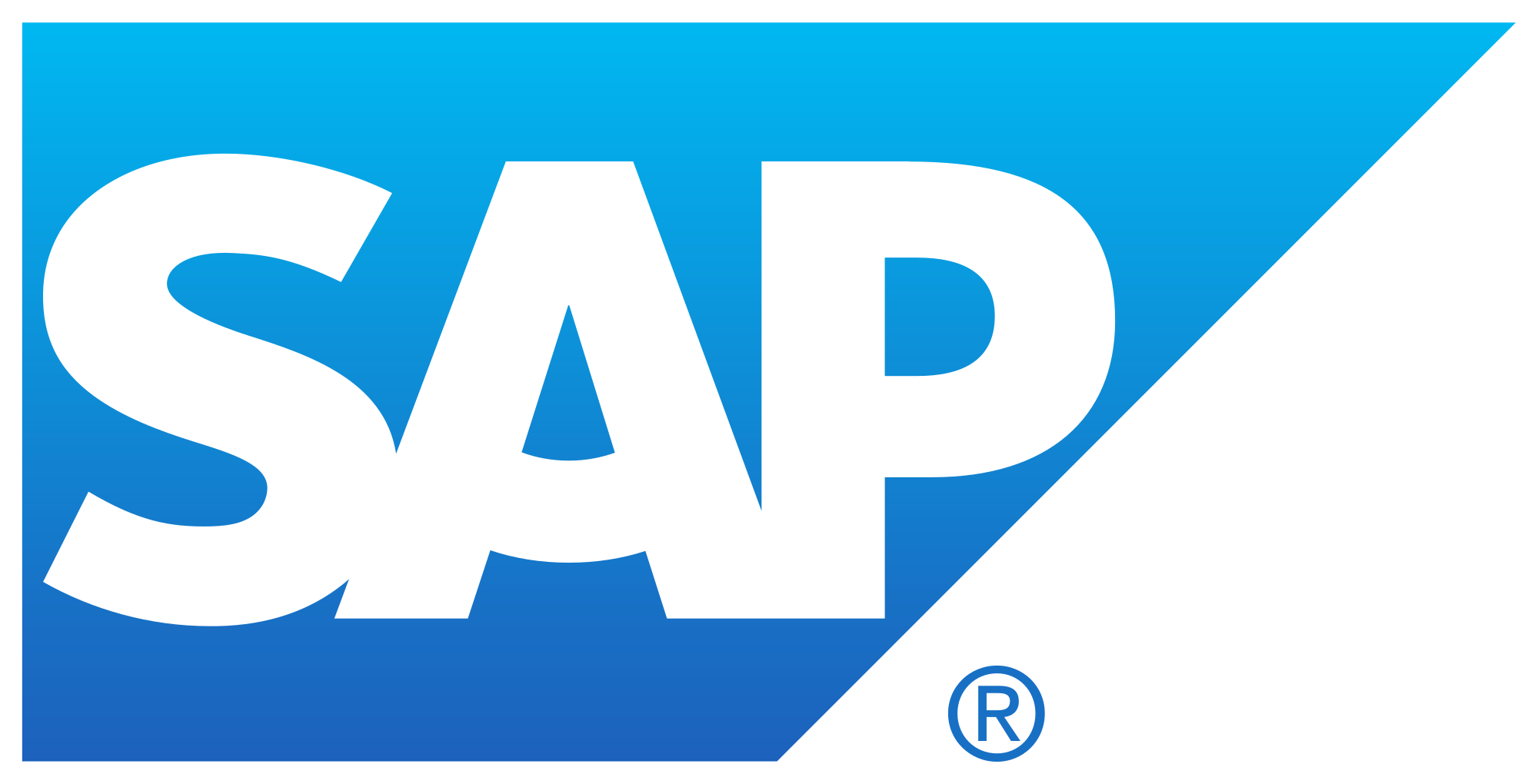 #SAP4UTL
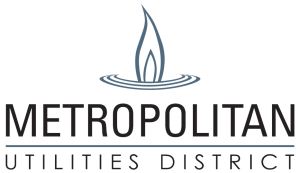 What business pain point(s) were targeted, and how did the utility approach change?
Location: Omaha, Nebraska

Number of Employees: 850+

Number of Customers: 400,000+

Area Served: Nebraska
MUD has implemented SAP SMP and Click. Integrated and Improved SAP. Open Text and GIS for their field service and mobile maintenance personnel. This implementation has put more information into the hands of MUD's field personnel. Implemented SAP for their Transportation department. Using iPads for their service orders.
What business outcomes came as a result?  Has momentum carried elsewhere in the utility?
MUD has improved their Mobility technology footprint. From the implementation of iPads, SAP SMP, Click, integration of GIS, Open Text, along with improved reporting, MUD is continuing to improve their technology to help improve their operations and maintenance capabilities
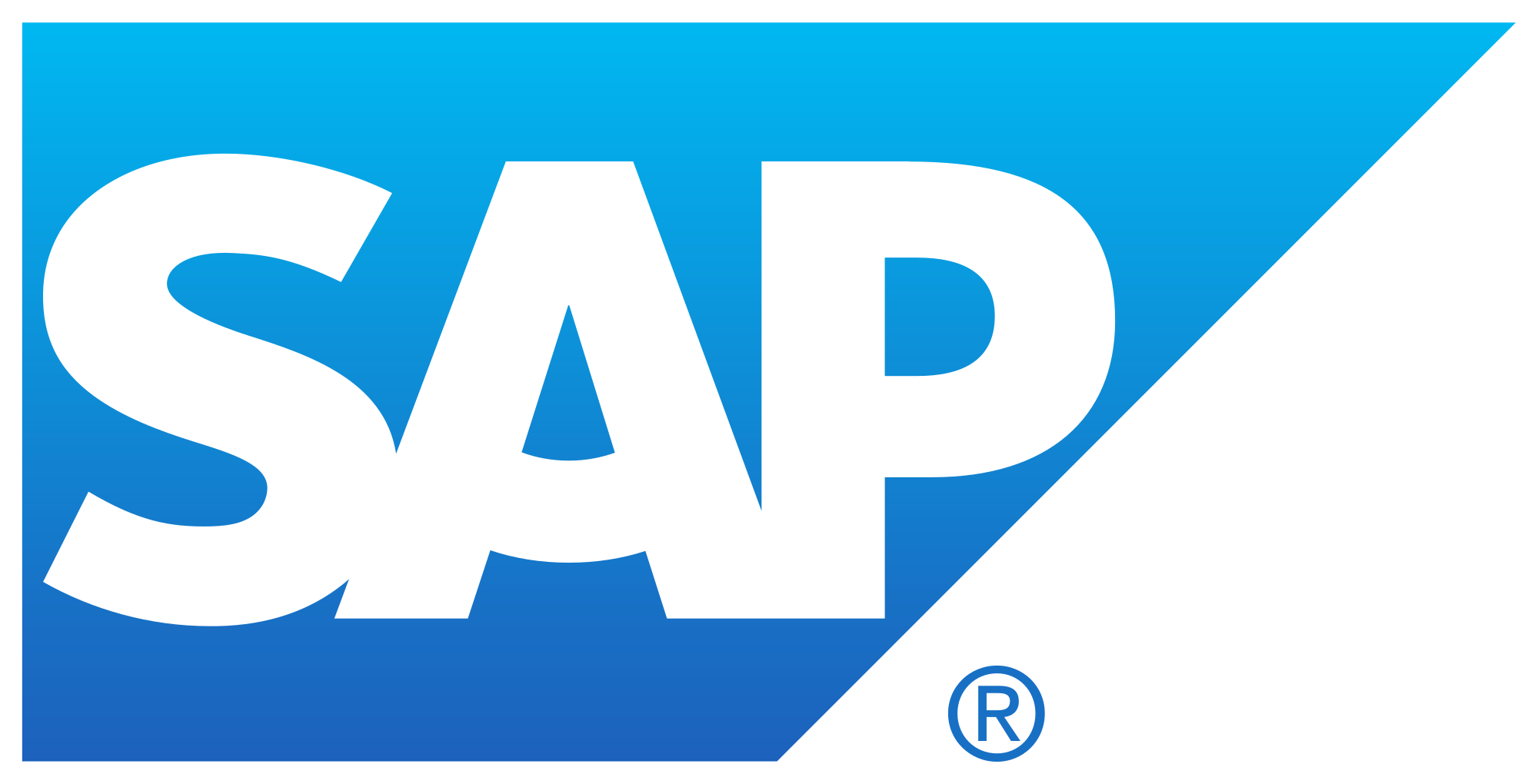 #SAP4UTL
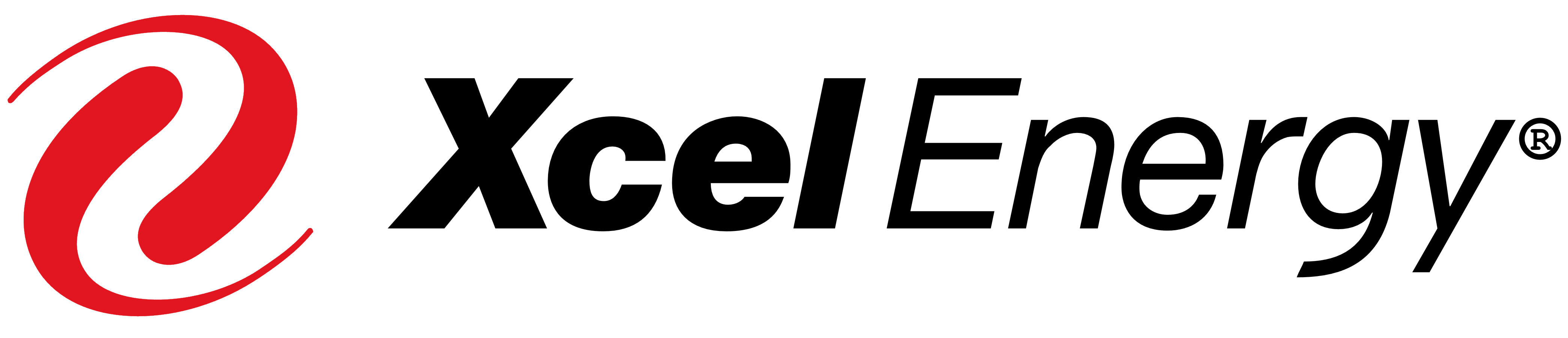 What business pain point(s) were targeted, and how did the utility approach change?
Location: Minneapolis, MN

Number of Employees: 12,000+

Number of Customers: 5.1 million+

Area Served: Minnesota, Michigan, Wisconsin, North Dakota, South Dakota, Colorado, Texas, and New Mexico
In 2013, Xcel Energy embarked on a multi-year enterprise transformation program to improve the customer experience, drive operational efficiencies, embrace a competitive mindset, and enable One Xcel Energy Way across multiple business units. The Productivity through Technology (PTT) program changes the way Xcel Energy works by transforming key business processes across Finance, Supply Chain and Operations. These changes are enabled by a full redesign of work management, scheduling, procurement, and financial reporting processes supported by a replacement of the core General Ledger (GL) and Work and Asset Management (WAM) systems. A major area of focus was involving 8 Business Units across 8 states and over 14,000 employees to align on One Xcel Energy Way and standardized processes across the company. In addition to strong program management and governance, there was a need to align the organization around a single business process and culture. To enable this, Xcel Energy created the Enterprise Transformation Office (ETO) to focus on key capabilities that would stretch across the enterprise and strengthen business integration, data governance, business architecture, organizational change, process governance and program management functions. The ETO framework has been adopted across Xcel Energy to manage all new transformational efforts.
What business outcomes came as a result?  Has momentum carried elsewhere in the utility?
The core of PTT is focused on the development of a new WAM solution that will deploy to its five operating companies and 14,000+ stakeholders across its operating territory. The SAP EAM core was extended through the use of ClickSoftware and SAP Work Manager as the scheduling and mobility platforms, respectively. Xcel Energy has recently completed its Energy Supply, Transmission and Nuclear go-lives and is in flight with its Distribution and Gas deployments. In addition to enabling a core technology platform, a significant change management program was implemented as part of PTT to drive culture change and enable process adherence post-go live. A robust continuous improvement organization monitors benefit realization through a combination of process adherence and value realization metrics. 

All of these factors have enabled Xcel Energy to be on a trajectory to realize significant value from the PTT program as reflected in the experience shared by one of the recently deployed locations: 
https://www.youtube.com/watch?v=IO5e2OZxzZc&feature=youtu.be
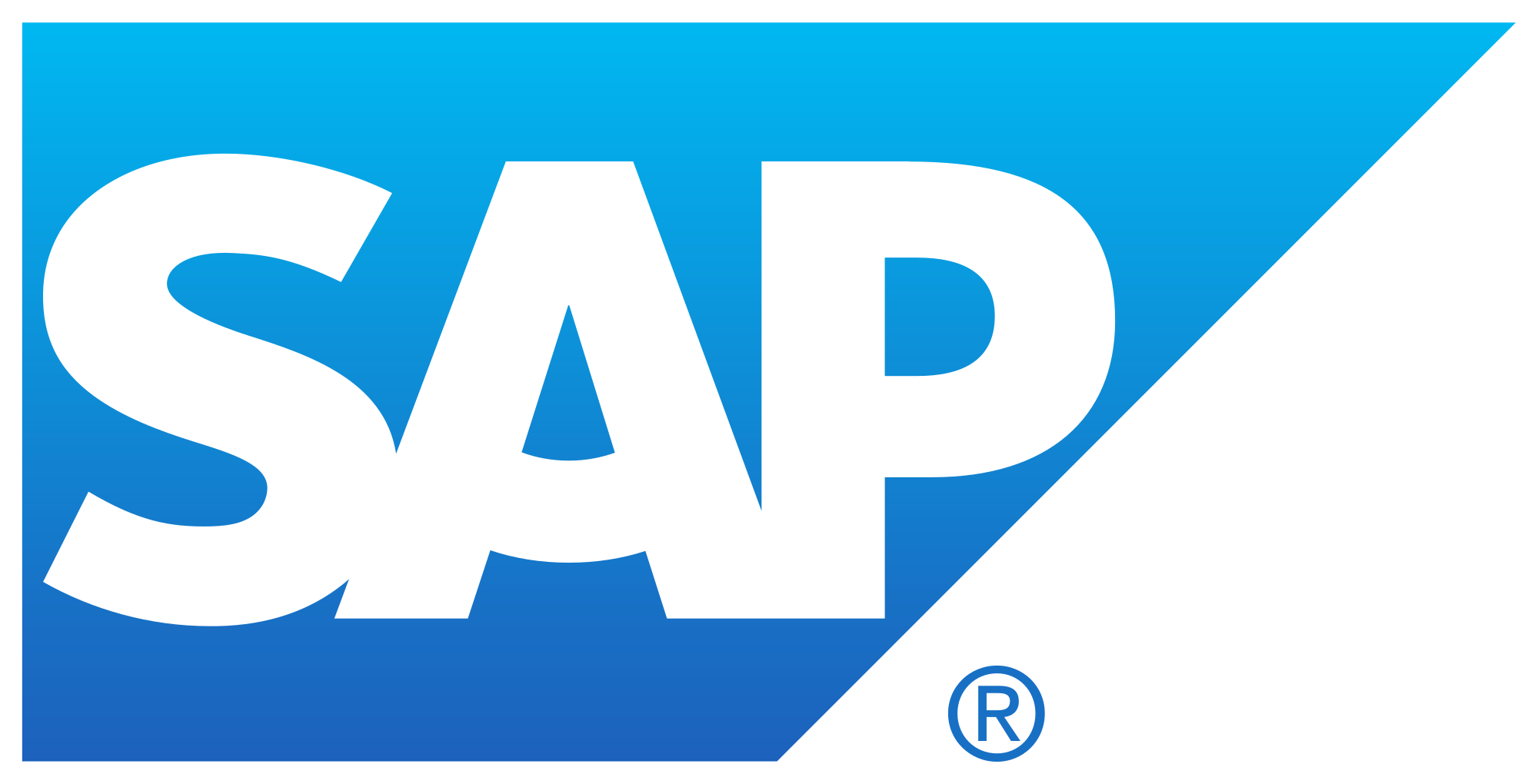 #SAP4UTL